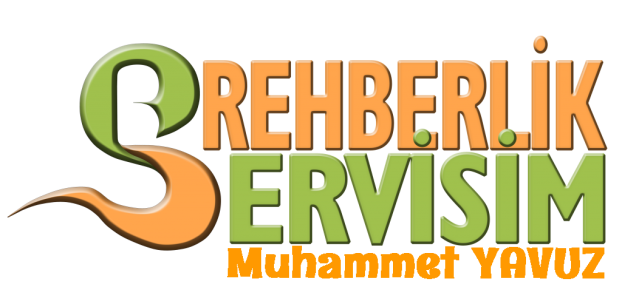 LGS
2018
TERCİH VE YERLEŞTİRME İŞLEMLERİ
www.rehberlikservisim.com
1
TERCİH VE YERLEŞTİRME İŞLEMLERİ SINAV TAKVİMİ
27 Haziran-
13 Temmuz
Özel Okul ve Yetenek Sınavıyla Öğrenci Alan Okulların İş ve İşlemlerinin ve Kayıtlarının Tamamlanması
02-13 Temmuz
Tercihlerin Alınması
30 Temmuz
Yerleştirme Sonuçlarının ve Boş Kontenjanların İlan Edilmesi
06 Ağustos
Nakil İşlemleri Sürecinin Başlaması
www.rehberlikservisim.com
TERCİHLER NASIL YAPILACAK?
Tercih işlemi öğrenci ve velisi tarafından;
Herhangi Bir Ortaokul/
İmam Hatip Ortaokulu
Mezun Olduğu Okuldan
https://e-okul.meb.gov.tr
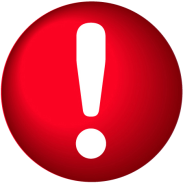 Yapılan tercihler mutlaka ilgili ortaokul müdürlüklerine onaylatılacaktır.
3
www.rehberlikservisim.com
[Speaker Notes: Make a new gauge:

Copy and Paste the grey man/woman icon 
Insert a new shape, i choose a rectangle
Click the greyman and a new shape
Go to “Format” tab, Choose “merge shape” -> subtract
And then recolor it, done ]
TERCİH İŞLEMLERİ EKRANI
LGS 2018
Yerel Yerleştirme
Merkezi Yerleştirme
Pansiyonlu Okullar
4
www.rehberlikservisim.com
YEREL YERLEŞTİME NASIL OLACAK?
2018 LGS
ZORUNLU
5 TERCİH
AYNI OKUL TÜRÜ
Tüm öğrenciler yerel yerleştirme ile öğrenci alan okul tercihinde bulunmak zorundadır.
Yerel Yerleştirmede tercihlerinden ilk 3 (üç) okulu Kayıt Alanından seçmek kaydıyla öğrenciler en fazla 5 (beş) okul tercihinde bulunabileceklerdir.
Aynı okul türünden (Anadolu Lisesi, Meslekî ve Teknik Anadolu Lisesi, Anadolu İmam Hatip Lisesi) en fazla 3 (üç) okul seçilebilecektir.
YEREL
 YERLEŞTİRME
www.rehberlikservisim.com
5
YEREL YERLEŞTİRMEDE YIĞILMA OLMASI DURUMUNDA
LGS 2018
01
Kayıt Alanı
Öğrencilerin, ikamet adresine göre bulunduğu “Kayıt Alanı”ndan okul tercih etmeleri durumunda, aynı okulu tercih eden “Komşu Kayıt Alanı”ndaki öğrencilerden; “Komşu Kayıt Alanı”ndaki öğrenciler de “Diğer” Kayıt Alanlarındaki öğrencilerden avantajlı olacaktır.
02




Ortaokulda Bulunuşluk
Bulunduğu “Kayıt Alanında” bir ortaokulda okuyan öğrenci, “Komşu Kayıt Alanı”nda bir ortaokulda okuyan öğrenciye göre; “Komşu Kayıt Alanı”ndaki öğrenci de “Diğer” Kayıt Alanlarında okuyan öğrenciye göre avantajlıdır.
03
Tercih Önceliği
04
05
Başarı Dilimi
Özürsüz Devamsızlık
Öğrencilerin Ortaokuldaki Başarı Puanı yerleştirmede değerlendirilecektir. 
Ortaokul Başarı Dilimleri: 80,00-100 , 60,00-79,99 , 60,00’ın  altı
06
Öğrencinin Yaşı
www.rehberlikservisim.com
6
MERKEZİ YERLEŞTİME NASIL OLACAK?
2018 LGS
SADECE SINAVA GİRENLER
5 TERCİH
YERLEŞTİĞİ TAKDİRDE
Merkezi sınava giren öğrencilerden isteyenler tercihte bulunacak.
Öğrenci Merkezi Sınavla Öğrenci alan okullardan en fazla 5 tercih yapabilecek.
Merkezî Sınav Puanı ile Öğrenci Alan Okul tercihine yerleşmiş ise yerel yerleştirme ve pansiyonlu okul tercihleri dikkate alınmayacaktır.
MERKEZİ
 YERLEŞTİRME
www.rehberlikservisim.com
7
MERKEZİ YERLEŞTİRME PUAN EŞİTLİĞİNDE
LGS 2018
Ortaokul Başarı Puanı (OBP)
01
Ortaokul Başarı Puanı yüksek olan öğrenciye öncelik verilecektir.
3
1
2
4
02
Yaşı
Yaşı küçük olan öğrenciye öncelik verilecektir.
03
Yıl Sonu Başarı Puanı (YBP)
8’inci, 7’nci ve 6’ncı sınıflardaki yılsonu başarı puanı (YBP) üstünlüğüne,
04
Özürsüz Devamsızlık
Tercih Önceliği
Okula özürsüz devamsızlık yapılan gün sayısının azlığına ve tercih önceliği durumlarına bakılarak yerleştirme yapılır.
05
8
YEREL YERLEŞTİRME TERCİH EKRANINDA VE RENKLERİN ANLAMI
LGS 2018

Mavi Renk
Kırmızı renk
Yeşil Renk
“Komşu Kayıt Alanında” öğrenci için ikamet adresine göre Komşu Kayıt Alanında yer alanlar okulları belirtir.
“Diğer” ise öğrenci için ikamet adresine göre bulunduğu Kayıt Alanında ve
Komşu Kayıt Alanında olmayan il içindeki diğer kayıt alanları ile il dışındaki kayıt alanlarında bulunan okulları belirtir.
“Kayıt Alanında” öğrenci için ikamet adresinin bulunduğu Kayıt Alanında yer alan okulları belirtir.


9
KİMLER TERCİHTE BULUNAMAYACAK?
2018 LGS
Özel ortaöğretim kurumlarına ve yetenek sınavı ile öğrenci alan okullara kesin kayıt işlemini tamamlamış öğrenciler,
 tercihte bulunamayacaktır.
10
NAKİL BAŞVURU TERCİHLERİ
LGS 2018
Yerel Yerleştirmede Yerleşemeyenler
Nakiller 4 Dönemde Yapılacaktır.
Tercihlerine yerleşemeyen öğrenciler, yerleştirmeye esas nakil tercihlerinde ilk 2 (iki) okulu Kayıt Alanından seçmek kaydıyla en fazla 3 (üç) okul tercihinde bulunabileceklerdir. Yapılan tercihlerde aynı okul türünden en fazla 2 (iki) okul seçilebilecektir.
3 Tercih
Her dönemde; Merkezî Sınav Puanı ile öğrenci alan okullar için en fazla 3 (üç), yerel yerleştirmeyle öğrenci alan okullar için en fazla 3 (üç), pansiyonlu okullar için de en fazla 3 (üç) okul tercihi yapılabilecektir.
Yerel Yerleştirmede Yerleşenler
Özel Okullara Nakiller
Yerel yerleştirme ile öğrenci alan okullara tercihte bulunan ve ilk yerleştirmede tercihine yerleşen öğrencilerin, yerleştirmeye esas nakil tercih dönemlerinde Kayıt Alanından okul  ve farklı tür tercih etme zorunluluğu bulunmayacaktır.
Yerleştirmeye esas nakil tercih başvurularının alınması sürecinde özel ortaöğretim
kurumlarına kayıt ve nakil işlemleri yapılabilecektir.
Boş Kontenjan Şartı Yok
Yerleştirmeye esas nakil başvuruları, tercih edilecek okulun boş kontenjanın  bakılmaksızın herhangi bir ortaokul veya imam hatip ortaokulu müdürlüğüne başvurarak yapılabilecektir.
11
TERCİH YAPMAYAN ÖĞRENCİELER?
2018 LGS
Tercih yapmayan veya tercihleri doğrultusunda hiçbir tercihine yerleşemeyen öğrenciler, “Açık
Öğretim Kurumlarına” yönlendirilecektir.
12
OKUL KAYITLARI NASIL OLACAK?
2018 LGS
Öğrencilerin okullara kayıtları –(açık liseler ile yetenek
sınavıyla öğrenci alan okullar hariç) sistem tarafından otomatik olarak yapılacaktır.
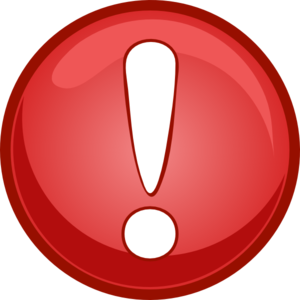 www.rehberlikservisim.com
13
ÖZEL EĞİTİM İHTİYACI OLAN ÖĞRENCİLER?
2018 LGS
Özel eğitim ihtiyacı olan öğrenciler, geçerli “Engelli Sağlık Kurulu Raporu” ve Ortaöğretim
kademesine yönelik “Özel Eğitim Değerlendirme Kurulu Raporu” doğrultusunda ikamet
adresleri, engel durumu ve özellikleri dikkate alınarak yerel yerleştirme ile öğrenci alan okullara
ilgili mevzuat çerçevesinde her bir şubede iki öğrenciyi geçmeyecek şekilde 10-14 Eylül
tarihlerinde il/ilçe öğrenci yerleştirme ve nakil komisyonu kararı ile yerleştirilecektir.
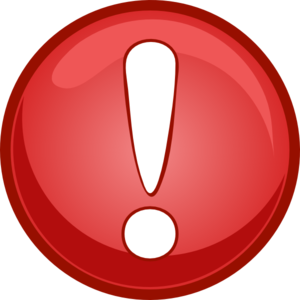 www.rehberlikservisim.com
14
MESLEKİ EĞİTİM MERKEZLERİ
2018 LGS
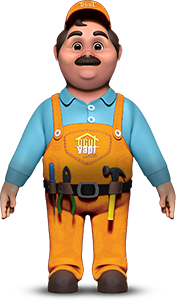 Öğrenciler, ayrıca istemeleri hâlinde yerleştirmeye esas 4’üncü nakil başvuru döneminde
“Meslekî Eğitim Merkezleri”ni de tercih edebileceklerdir.
www.rehberlikservisim.com
15
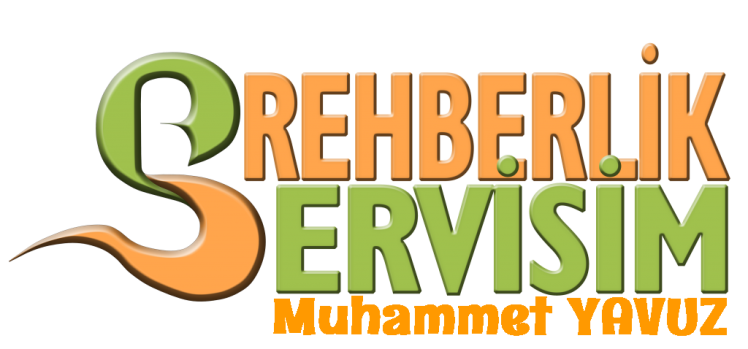 Sunumumuz Bitmiştir.
Dinlediğiniz İçin Teşekkürler.
Muhammet YAVUZ
www.rehberlikservisim.com
16